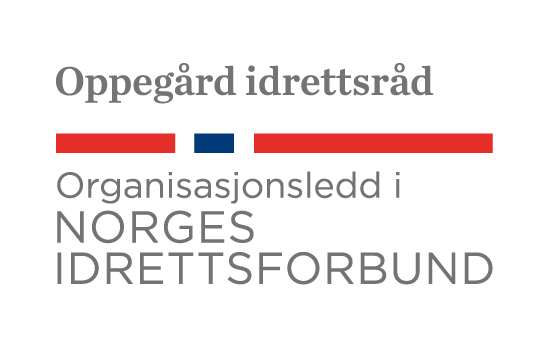 Nordre Follo idrettsråd
Nordre Follo idrettsråd – kort introduksjon v/Nina K. VøllestadSeminar 12. mai 2020Politikere og idrettsrådet i Nordre Follo
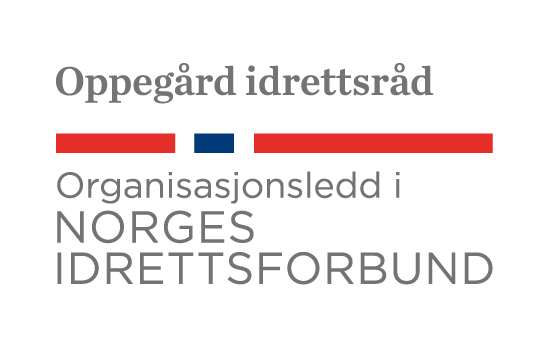 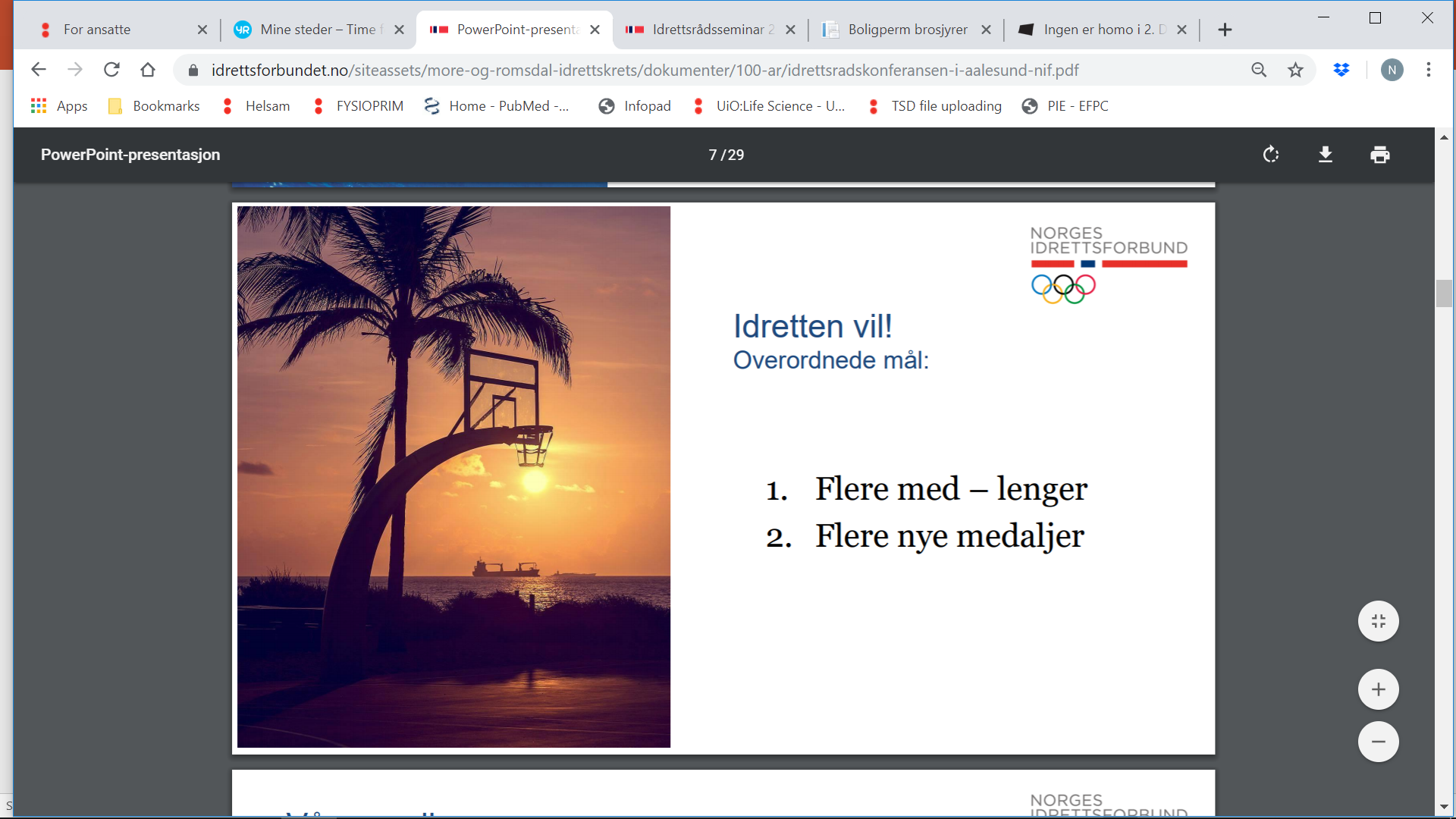 Nordre Follo idrettsråd
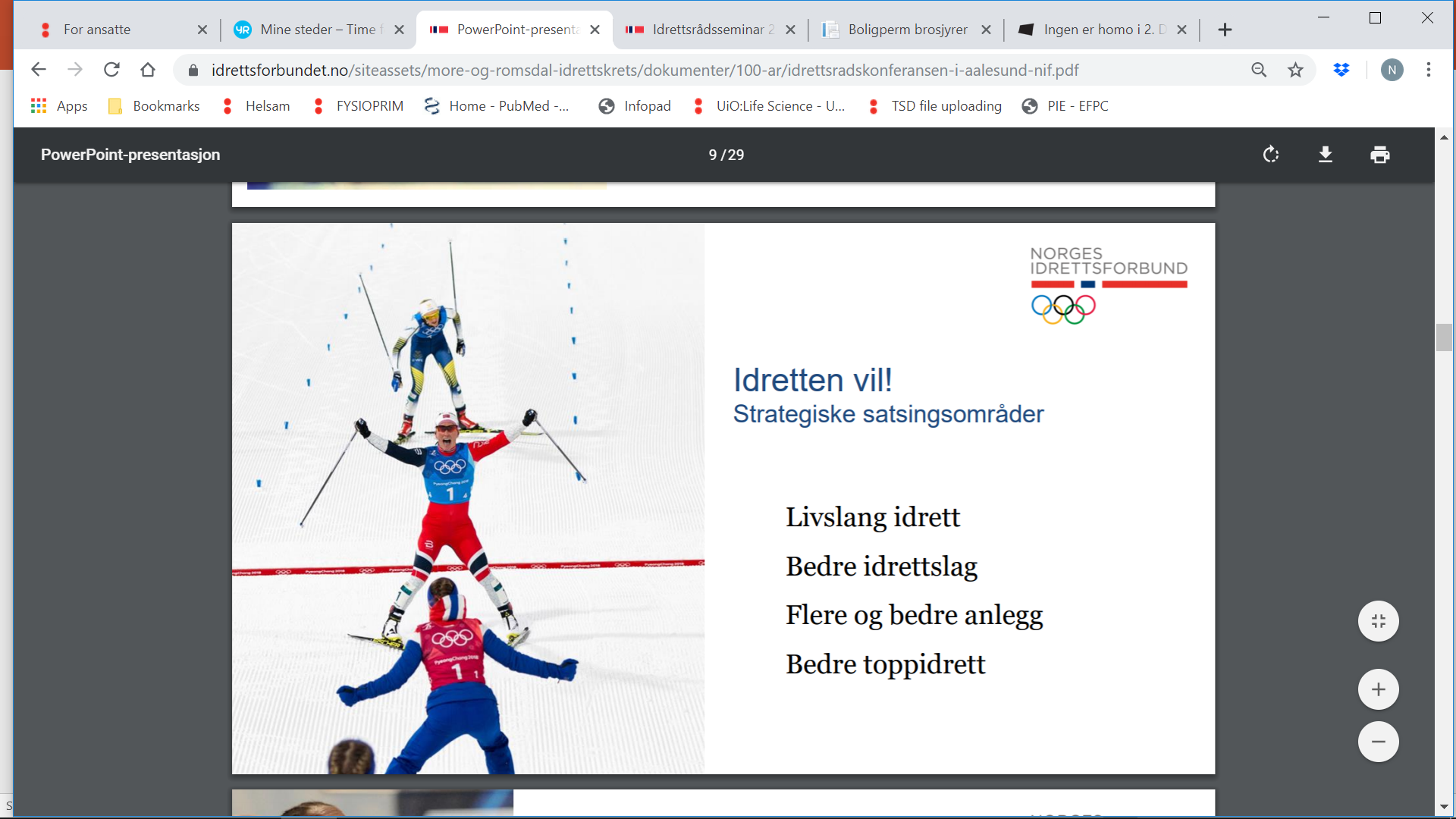 Nordre Follo kommune: 
Fire satsningsområder
Sammen for en ny kommune
Trygg oppvekst
Aktiv hele livet
Byvekst med grønne kvaliteter
Nordre Follo idrettsråd
61 idrettslag
Ca 23.900 medlemmer

Styre med 6 medlemmer og 2 varamedlemmer
Daglig leder i 20 % stilling
Formål
skal arbeide for best mulige forhold for idretten innen idrettsrådets grenser.  
skal være en arena for samarbeid 
mellom lagene 
mellom lagene og de kommunale myndigheter 
mellom lagene og idrettskretsen.
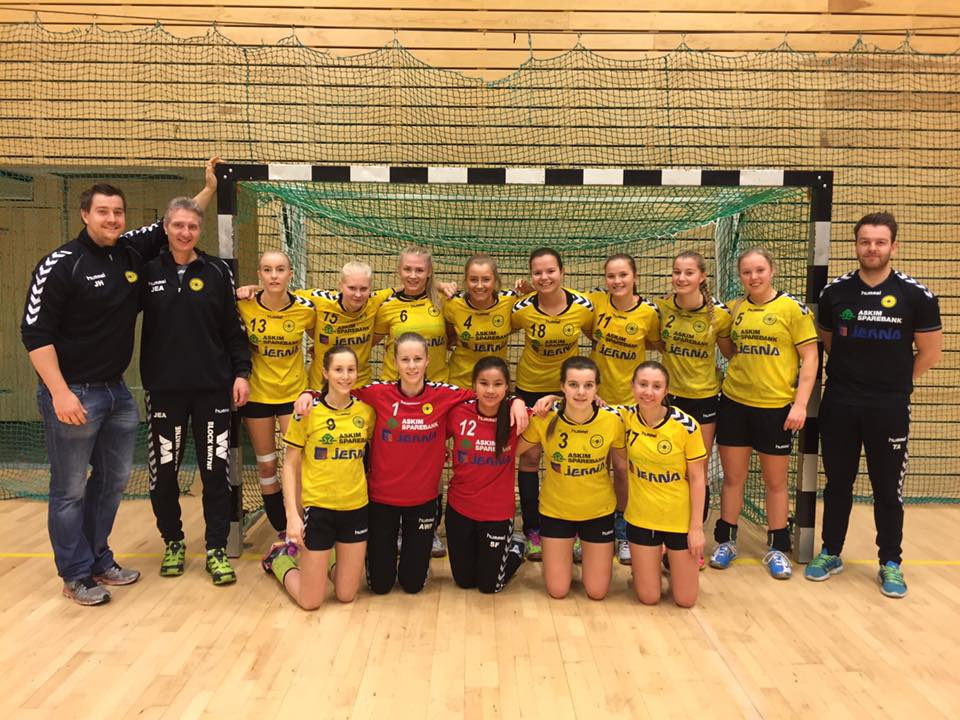 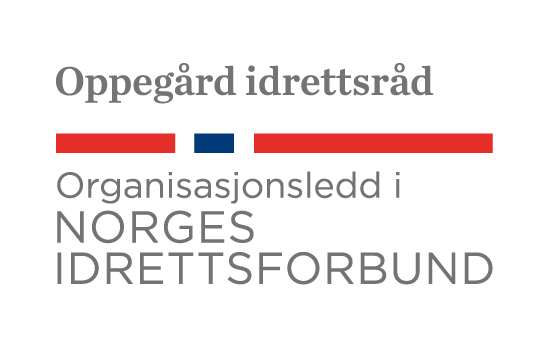 Nordre Follo idrettsråd
Eksterne faktorer
NIF/AIK/Særforbund/Særkrets
Nordre Follo kommune
Samfunnsbehov
Anlegg
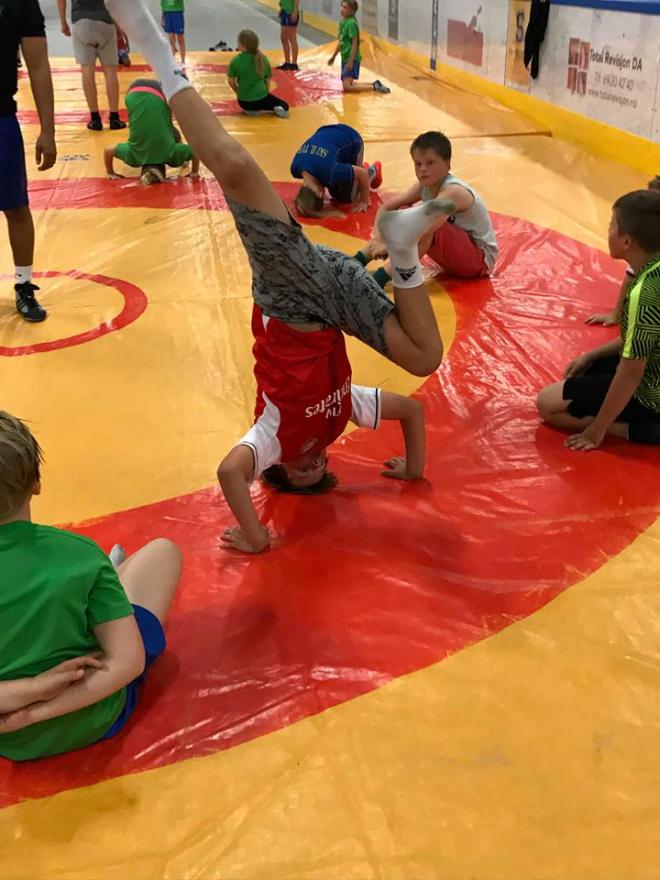 Retning og veivalg
Idretten i Nordre Follo
om 5-10 år
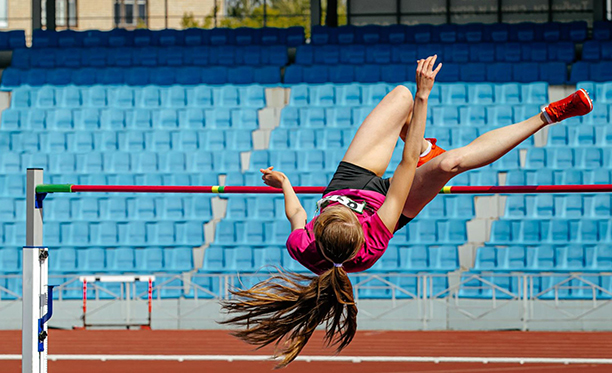 Interne faktorer
Organisasjon (IR og IL)
Kultur
Medlemmer/utøvere/trenere
Tillitsvalgte/Ansatte
Ressurser (økonomi og tid)
Anlegg  idretten eier
Idretten i Nordre follo
Små kampsportklubber: 	<50 medlemmer
Store fleridrettslag:  opptil 4000 medlemmer
Hovedsakelig ungdom
Breddeidrett
23936  medlemmer i idrettslagene pr 31.12.2018
Noen toppidrettsmiljøer/-utøvere
[Speaker Notes: Våre ambisjoner]
Utfordringer (1)
Anleggskapasitet
Mange som vil med som ikke får plass
Anleggenes egnethet og anvendbarhet
Mye forflytning av utstyr – tilrigging
Manglende lagringsplass

Krav til utforming, f eks
	sikkerhetssoner
	takhøyde
	små gymsaler
Utfordringer (2)
Mange idrettslag er opptatt av å inkludere grupper som er vanskelig å få med  

Her har vi felles interesser – men i praksis er det noen utfordringer med å få det til
Vi ønsker å være en god bidragsyter til at 	Nordre Follo når sine mål	Idretten når sine mål